Tracing Information Flows Between Ad ExchangesUsing Retargeted Ads
Christo Wilson
Assistant Professor
Northeastern University

To appear at Usenix Security 2016
Your Privacy Footprint
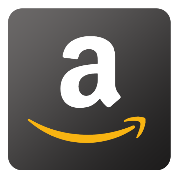 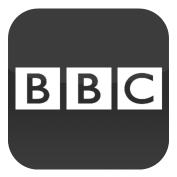 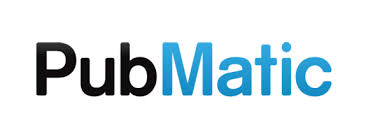 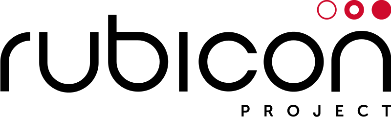 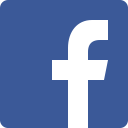 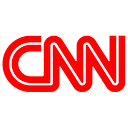 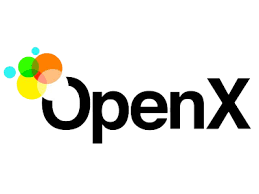 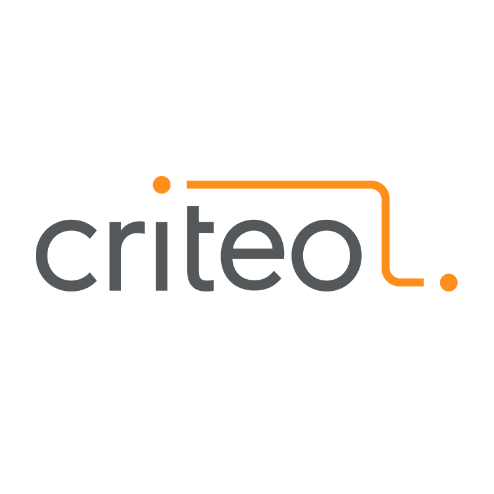 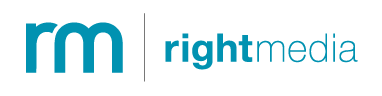 Cookie matching
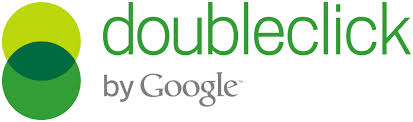 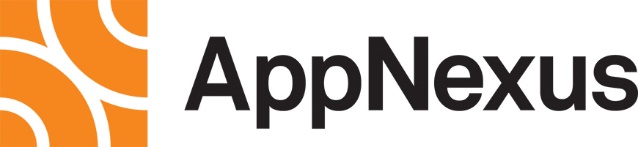 2
The Modern Ad Ecosystem
Modern ad exchanges use Real-Time Bidding (RTB) auctions
Advertisers bid on each impression

Key requirement: advertisers must be able to identify users before bidding
Why would you bid on user you’ve never seen before?
Cookie matching allows ad exchanges to ID users in the auctions

Cookie matching fundamentally alters the definition of “privacy footprint”
Advertisers are not isolated islands of data
By sharing identifiers, ad exchanges can share data on users
Browsing history
Inferred demographic attributes
3
Challenges
Several studies have examined cookie matching
Acar et al. found hundreds of domains passing identifiers to each other
Olejnik et al. found 125 exchanges matching cookies
Falahrastegar et al. analyzed clusters of exchanges that share the exact same cookies
Limitation: these studies focus on specific mechanisms
Ad exchanges that share exact cookies or follow known URL patterns
However, DoubleClick hashes cookies before sharing (obfuscation)
Limitation: limited ability to attribute matches
HTTP Referer always appears to be the 1st party domain…
… even if a request is triggered by JavaScript from a 3rd party
Limitation: only examined information flows through the client-side
What if ad exchanges trade information on the server-side?
4
Goals
Develop a method to identify information flows (cookie matching) between ad exchanges
Mechanism agnostic: resilient to obfuscation
Platform agnostic: detect sharing on the client- and server-side
Strong attribution: who initiated and received each flow

Build a graph of the information sharing relationships between ad exchanges
Superset of what is currently known about the ad ecosystem
Gives a truer picture of users’ privacy footprint

Ultimately, use the data to develop stronger privacy-preserving technologies for users
5
Using Retargets as a Detection Tool
Retargeted ads are the most highly targeted for of online ads
Very expensive: around $1 per impression vs. >$0.01 for contextual ads
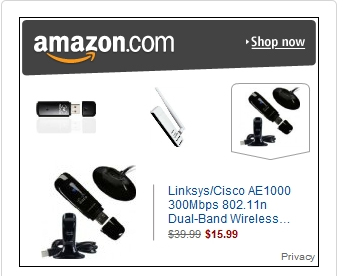 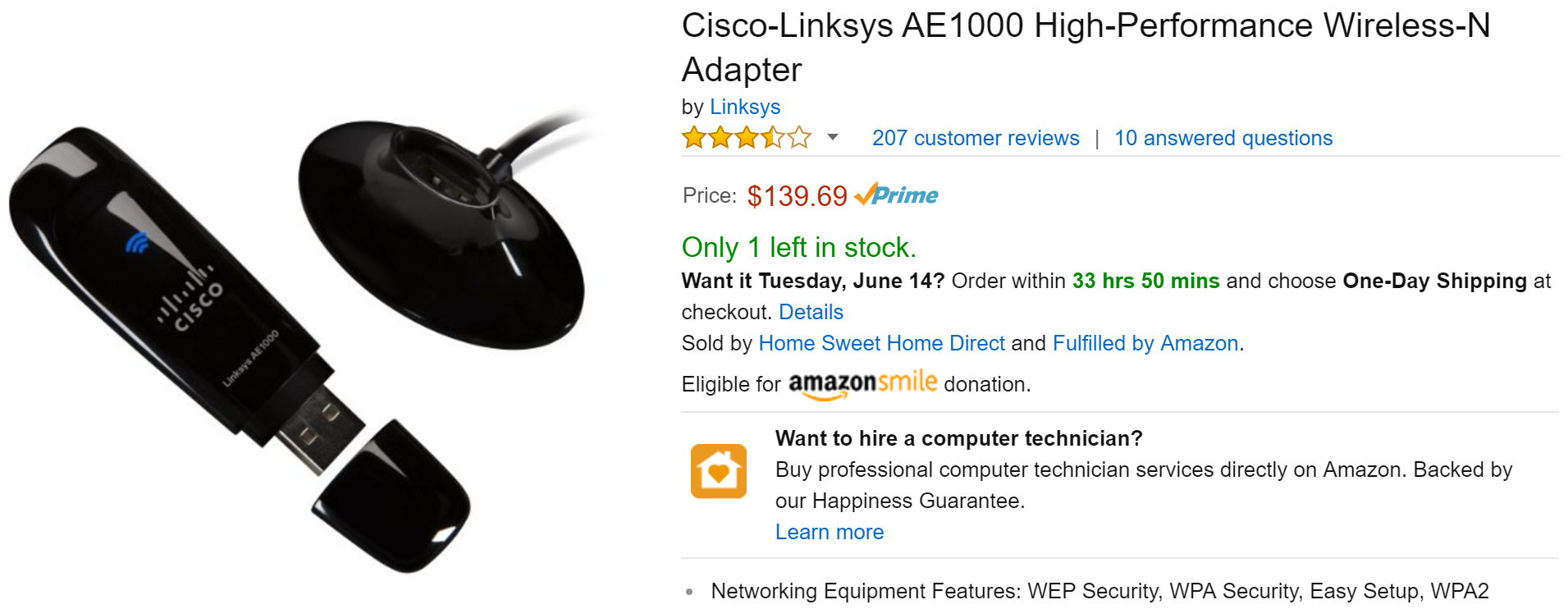 Key insight: because retargets are so specific, they can be used to conduct controlled experiments
Information must be shared between ad exchanges to serve retargeted ads
6
Contributions
Present a novel methodology for identifying information flows between ad exchanges
Leverages controlled experiments, retargeted ads, and crowdsourcing
Meets our requirements (e.g. being mechanism agnostic)
Demonstrate the limitations of prior work on cookie matching
31% of cookie matching partners cannot be identified using heuristics
Develop a method to categorize information sharing relationships
Present conclusive evidence that Google shares tracking data between its different domains (e.g. YouTube and DoubleClick)
Use graph analysis to infer the roles of actors in the ad ecosystem
Supply-side vs. Demand-side
7
The Online Ad EcosystemData CollectionClassifying Ad Network FlowsResults
8
How Do Ads Get Served?
Advertiser
Ad Network
User
Publisher
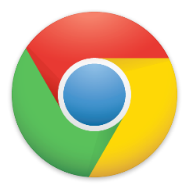 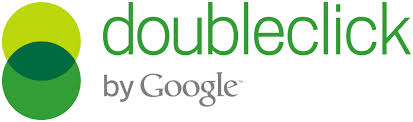 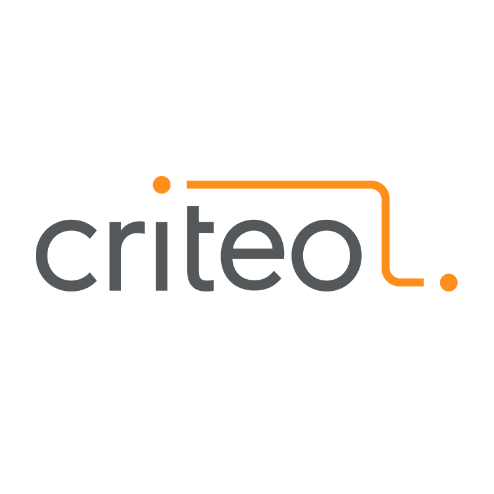 GET, CNN’s Cookie
<html>
GET, DoubleClick’s Cookie
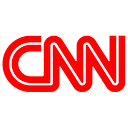 This is not how ads
get served in 2016.
Advertisement
301 Redirect
GET, Criteo’s Cookie
Advertisement
9
Real Time Bidding (RTB)
Demand-Side
Platforms (DSPs)
Supply-Side
Platform (SSP)
Ad Exchange
User
Publisher
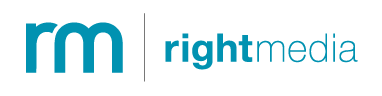 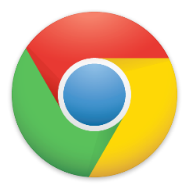 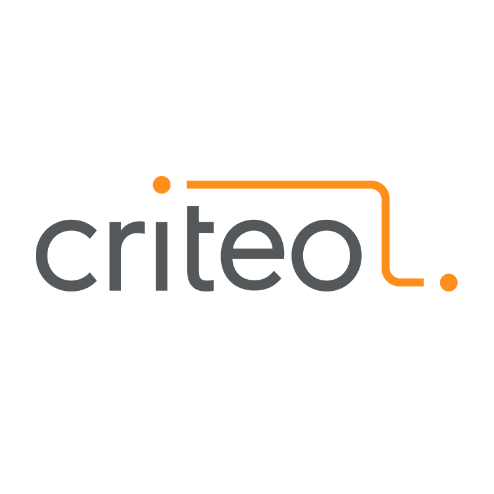 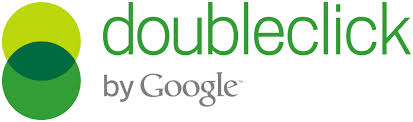 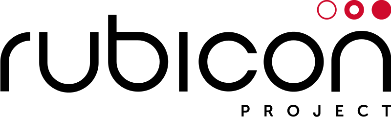 GET, CNN’s Cookie
DSPs cannot read their cookie!
How can they bid if they cannot identify the user?
GET, Rubicon’s Cookie
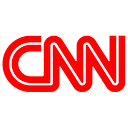 Solicit bids, DoubleClick’s Cookie
GET, DoubleClick’s Cookie
Bid
GET, RightMedia’s Cookie
Advertisement
10
Cookie Matching
Key problem: DSPs cannot read their cookies in the RTB auction
How can they submit reasonable bids if they cannot identify the user?
Solution: cookie matching
Also known as cookie synching
Process of linking the identifiers used by two ad exchanges
GET, Cookie=12345
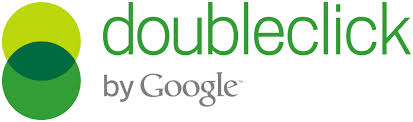 301 Redirect, Location=http://criteo.com/?dblclk_id=12345
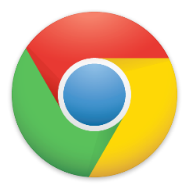 GET ?dblclk_id=12345, Cookie=ABCDE
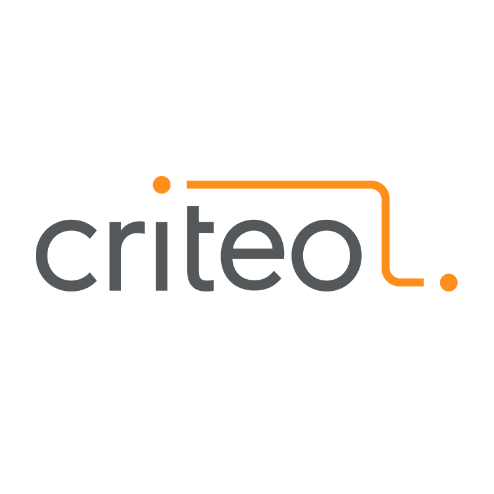 11
The Online Ad EcosystemData CollectionClassifying Ad Network FlowsResults
12
Goals, Revisited
Uncover the hidden links between ad exchanges…
… in a way that is mechanism agnostic
Robust against obfuscation (e.g. cookie hashing)
Works even if the information exchange occurs server-side
13
Retargeted Ads
RTB and cookie matching enable highly targeted advertisements
The most specific ad type are retargeted ads
Served to users who view a specific product on specific website
Cost up to $1 per impression vs. >$0.01 for contextual ads
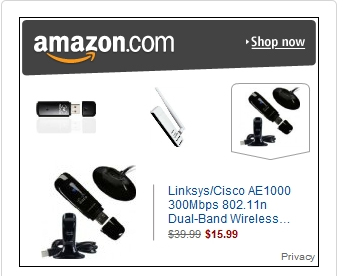 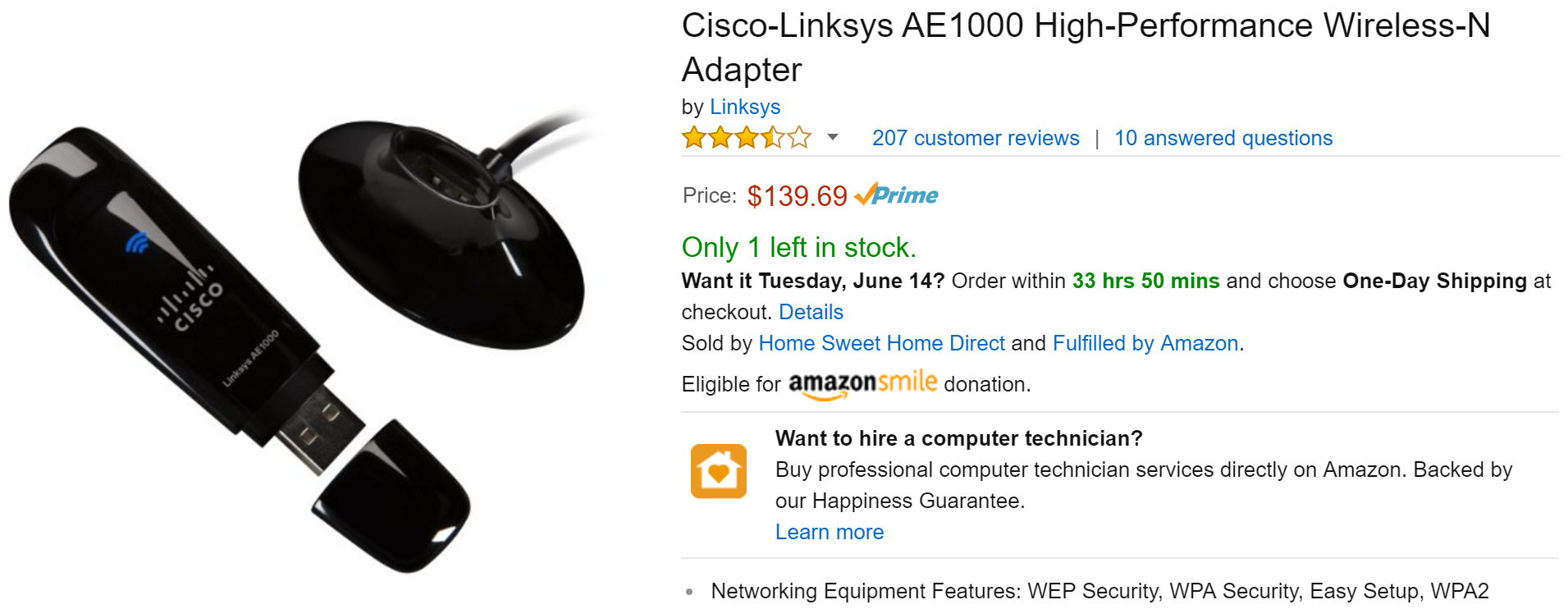 14
Using Retargets as an Experimental Tool
Key observation: retargets are only served under very specific circumstances
DSP observes the user at a shop
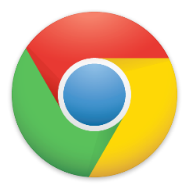 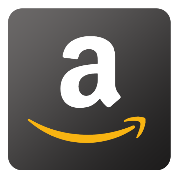 1)
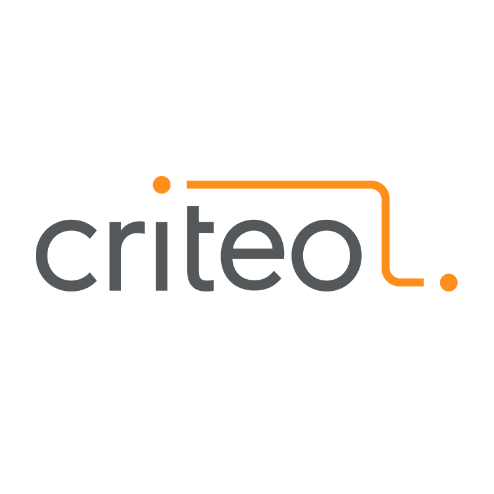 DSP and the exchange must have matched cookies
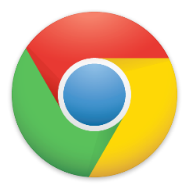 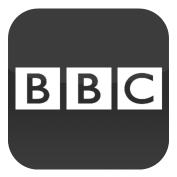 2)
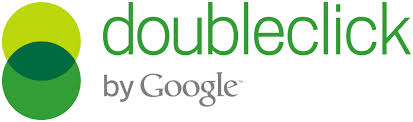 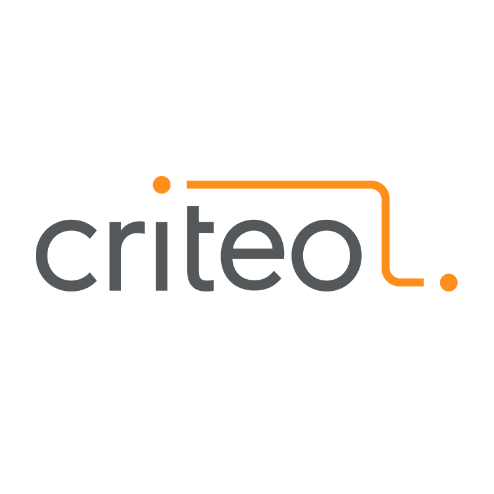 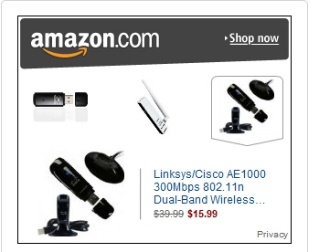 This proves a causal flow of information from exchange  DSP
Retargets are too expensive to be served to random, unknown users
Flow could occur on the client- or server-side
15
Methodology Overview
Instrument a browser to record inclusion chains
Need to know what resource caused each outgoing request
E.g. was the request generated by a 3rd party ad library?
Construct customer personas
Each persona visits specific products at specific e-commerce sites
Creates controlled opportunities to observe retargeted ads
Crawl ads
Visit a broad swath of publishers to elicit retargeted advertisements
Isolate retargeted advertisements
Ads will be a mix of untargeted, contextual, behavioral, and retargets
Only the retargets allow us to infer causal relationships between exchanges
16
Inclusion Chains
Instrumented Chromium binary that records the provenance of page elements
Uses Information Flow Analysis techniques (IFA)
Handles Flash, exec(), setTimeout(), cross-frame, inline scripts, etc.
DOM: a.com/index.html
Inclusion Chain
<html>
<body>
	<script src=“b.com/adlib.js”></script>
	<iframe src=“c.net/adbox.html”>
      <html>
          <script src=“code.js”></script>
          <object data=“d.org/flash.swf”>
          </object>
      </html>
   </iframe>
</body>
</html>
a.com/index.html
b.com/adlib.js
c.net/adbox.html
c.net/code.js
d.org/flash.swf
17
Data Collection
Created 90 personas to simulate shoppers
Each visited 10 hand-chosen products from 10 online shops (100 total URLs)
Top 10 shops in 90 Alexa online shopping categories
Selected 150 publishers from the Alexa Top-1000
Randomly visited 15 URLs + homepage on each publisher
Conducted 9 rounds of crawling in December 2015
Each persona visited the shops and then the publishers in each round
Recorded inclusion trees, cookies, ad images, HTTP requests/responses
Also included one control account
Only crawls the publishers each round
Doesn’t visit shops, clears cookies after each request
Designed to collect untargeted and contextual ads
18
Filtering Images
Personas visited non-overlapping retailers
By definition, retargets should only be shown to a single persona
Spent $415 uploading 1,142 HITs to Amazon Mechanical Turk
Each HIT asked the worker to label 30 ad images
27 were unlabeled, 3 were known retargets (control images)
All ads were labeled by 2 workers
Any ad identified as targeted was also manually inspected by us
19
Example HIT
20
The Online Ad EcosystemData CollectionClassifying Ad Network FlowsResults
21
Final Dataset
5,102 unique retargeted ads
From 281 distinct online retailers
Publisher(s) on which it was observed
35,448 publisher-side chains that served the retargets
Again, we observed some retargets multiple times
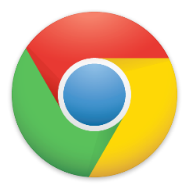 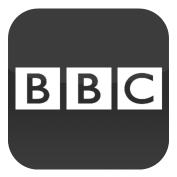 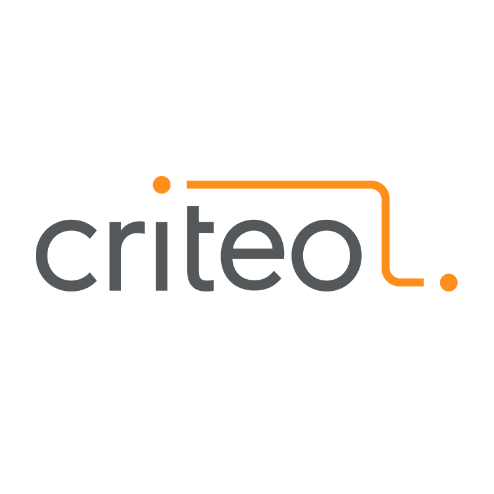 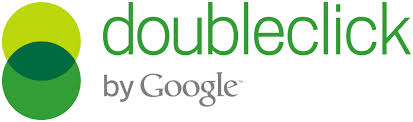 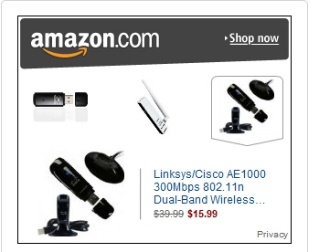 Next step: classifying each publisher-side chain
Who served the retargeted ad?
Was the ad served via an RTB auction?
How did the ad exchange and the DSP share information about our persona?
22
Four Classifications
Four possible ways for a retargeted ad to be served 
Direct (Trivial) Matching
Cookie Matching
Indirect Matching
Latent (Server-side) Matching
We encode each classification as a set of regex-like rules
Rules for shopper- and publisher-side chains
Rules are ordered by complexity
Assume the simplest rule that matches is the correct classification
We do not expect to observe all four classifications in the data
No known ad exchanges use Indirect Matching
However, we include these classes for sake of completeness
23
1) Direct (Trivial) Matching
Shopper-side
Publisher-side
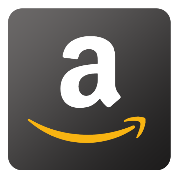 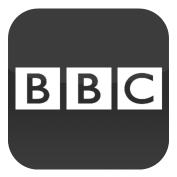 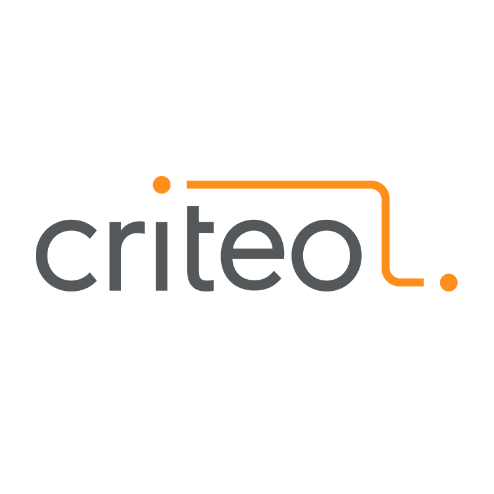 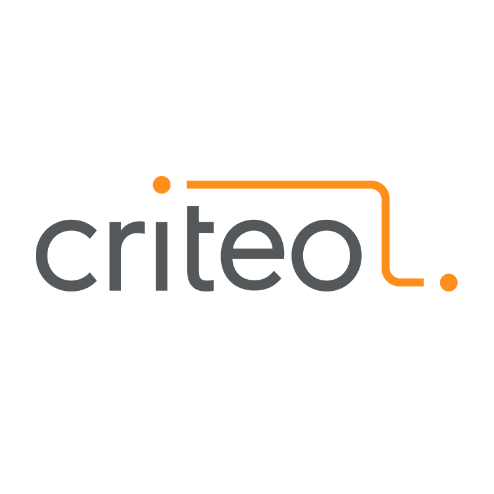 Example
Rule
^pub
^shop
.*
d
d must appear on the shopper-side…
… but other trackers may also appear
No cookie matching necessary: the user was sent directly to the DSP
d is the DSP that serves the retarget
.*$
d$
24
2) Cookie Matching
Shopper-side
Anywhere
Publisher-side
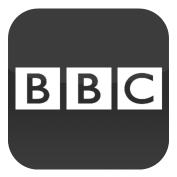 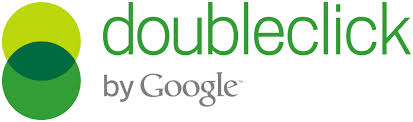 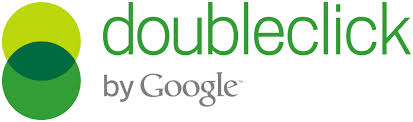 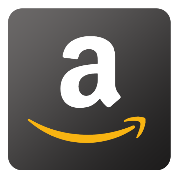 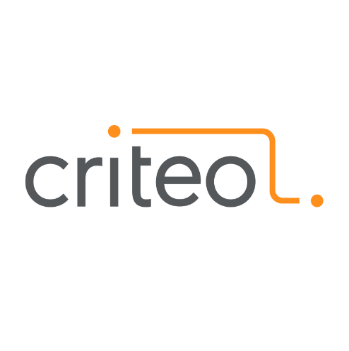 Example
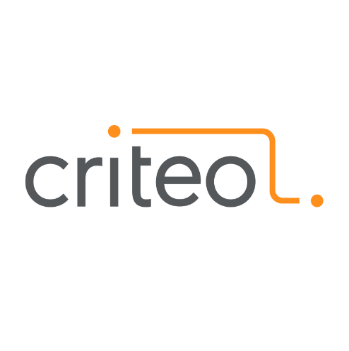 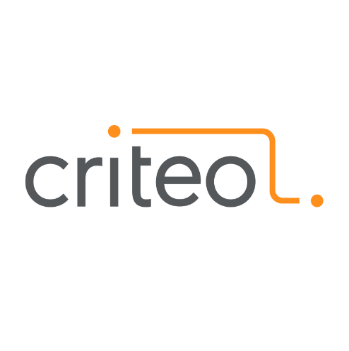 ^*
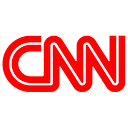 .*
d
.*
e
.*
d
e
.*
e
d
OR
Rule
^pub
^shop
^*
.*$
d$
.*$
.*$
d must appear on the shopper-side
e precedes d, which implies an RTB auction
Transition ed or de is where cookie match occurs
25
3) Indirect Matching
Shopper-side
Publisher-side
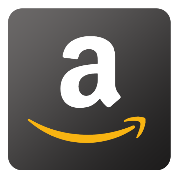 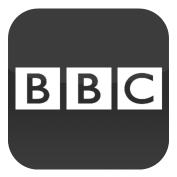 Example
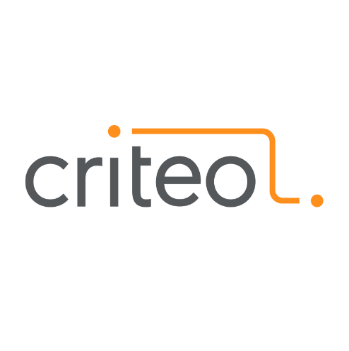 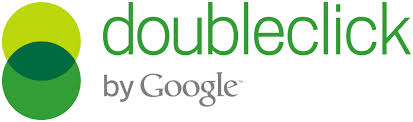 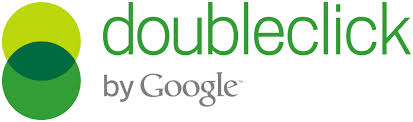 Rule
^shop
e
.*
e
^pub
e must pass browsing history data to participants in the auction, thus no cookie matching is necessary
Only the exchange e appears on the shopper-side…
[^d]
[^d]$
d$
We do not expect to find indirect matches in the data.
26
4) Latent (Server-side) Matching
Shopper-side
Publisher-side
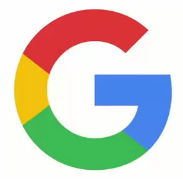 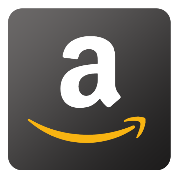 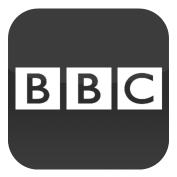 Example
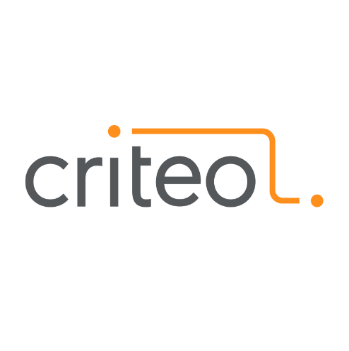 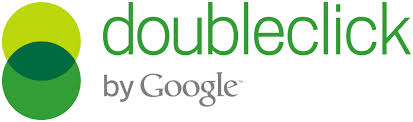 Rule
^shop
[^ed]$
.*
e
^pub
Neither e nor d appears on the shopper-side
d must receive information from some shopper-side tracker
d$
We find latent matches in practice!
27
The Online Ad EcosystemData CollectionClassifying Ad Network FlowsResults
28
Categorizing Chains
Raw Chains
Clustered
As expected, most retargets are due to cookie matching
Very small number of chains that cannot be categorized
Suggests low false positive rate of AMT image labeling task
Surprisingly large amount of indirect and latent matches…
29
Categorizing Chains
Clustered
Chains
Raw Chains
Cluster together domains by “owner”
E.g. google.com, doubleclick.com, googlesyndication.com
Indirect and latent matches essentially disappear
The vast majority of these chains involve Google
Suggests that Google does indeed use exotic techniques to identify users
30
Who Is Matching?
Heuristics Key
E – share exact cookies
P – special URL parameters
DC – DoubleClick URL parameters
? – Unknown sharing method
4.1% of chains would be entirely missed using heuristics
31% of cookie matching partners would be missed
31
Network Analysis
Degree
Position in Chains (%)
DSPs
Exchanges
Google
32
Conclusions and Future Work
33
Summary
Existing approaches to measuring the ad ecosystem are incomplete
Counting the frequency of trackers or cookies
Co-occurrence graphs examining the overall footprints of trackers
We develop a novel methodology to detect information flows between ad exchanges
Controlled methodology enables causal inference
Mechanism agnostic, detects client- and server-side flows
Dataset illuminates a shady corner of the ad ecosystem
Existing heuristic approaches miss 31% of matching partners
Graph analysis enables automatic classification of actor roles
Dataset will be open-sourced (in August, for Usenix)
34
Future Work
Existing anti-trackers and ad blockers have issues
Ghostery and Disconnect do not stop all trackers (e.g. 1st parties like Facebook)
Ad blockers cut off revenue from publishers
Towards more balanced, privacy-preserving technology
Users aren’t necessarily opposed to ads
Ubiquitous tracking and profiling are the issue
SafeAds: a new approach to preserving user privacy on the Web
Browser extension that blocks trackers and cookie matching…
… but allows compliant ad exchanges to still serve ads to users
Uses our dataset of cookie matching partners to facilitate an Information Flow Control approach to protecting privacy
35
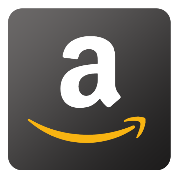 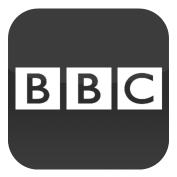 Questions?
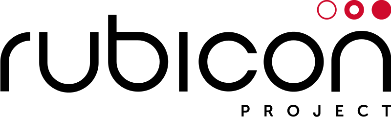 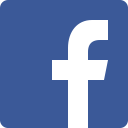 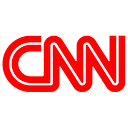 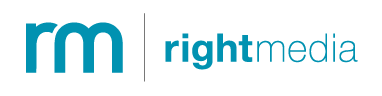 Christo Wilson
cbw@ccs.neu.edu
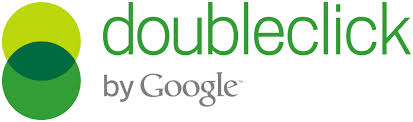 36
References
Gunes Acar, Christian Eubank, Steven Englehardt, Marc Juarez, Arvind Narayanan, Claudia Diaz. “The web never forgets: Persistent tracking mechanisms in the wild.” CCS, 2014.

Muhammad Ahmad Bashir, Sajjad Arshad, William Robertson, Christo Wilson. “Tracing Information Flows Between Ad Exchanges Using Retargeted Ads.” Usenix Security, 2016.

Marjan Falahrastegar, Hamed Haddadi, Steve Uhlig, Richard Mortier. “Tracking personal identifiers across the web.” PAM, 2016.

Lukasz Olejnik, Tran Minh-Dung, Claude Castelluccia. “Selling off privacy at auction.” NDSS, 2014.
37